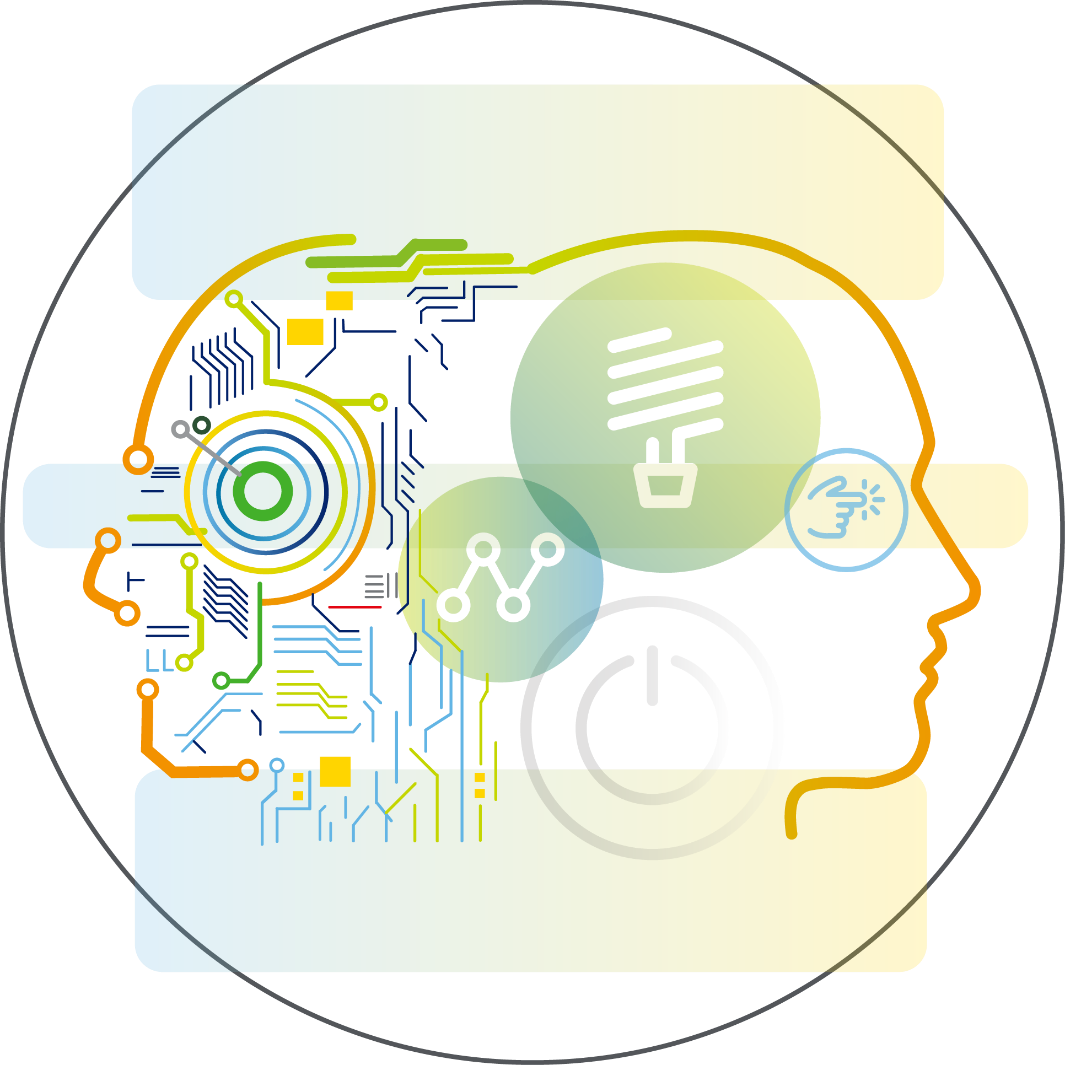 Robotics & Intelligent Automation – Scaling
A Digital solution to automating transactional work that empowers valuable labor and improves operational efficiency
April 24, 2019
Robotic & Intelligent Automation encompasses the next wave of automation capabilities, going beyond simple software macros
Robotic & Intelligent Automation
Process Robotics
(RPA only)
Advanced Artificial Intelligence
Cognitive Automation
Scripting / Macros
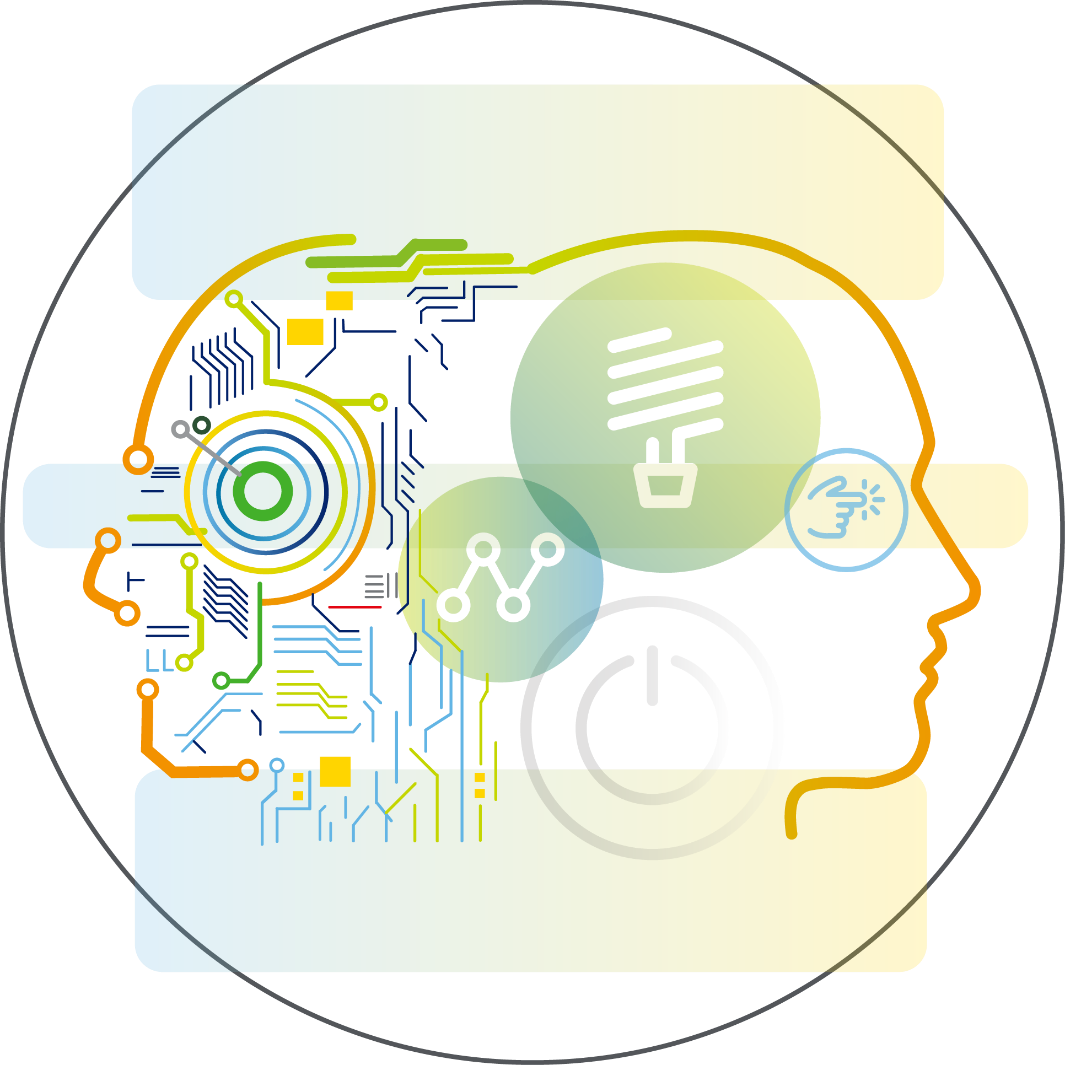 “Sequence of computing instructions available to the end user”
“Combines Intelligent OCR, RPA, Cognitive Automation, and Intelligent Chat to automate processes”
“Mimics Human actions using RPA software”
“Mimics Human Intelligence”
Robotic & Intelligent Automation (R&IA) moves the Public Sector further along the AI spectrum
R&IA add a fourth ‘Digital Personal’ to the ‘Total Workforce’ of tomorrow
As the newest member of the ‘Total Workforce’ I can handle transactional work, unstructured data ingest & insight generation.
Freed from transactional work, we can spend more time analyzing data, making informed decisions, & innovating!
Leadership
R&IA
‘Digital Workforce’
Shifting workforce towards using data as opposed to gathering
Contract Support
Staff / Analysts
Time spent on work
Represents reallocation of human workforce
Represents ‘Digital workforce’
Data Gathering
Data Using
Nature of work
Automation robots, or “bots”, have proliferated in the public sector as agencies quickly accept and leverage this new capability
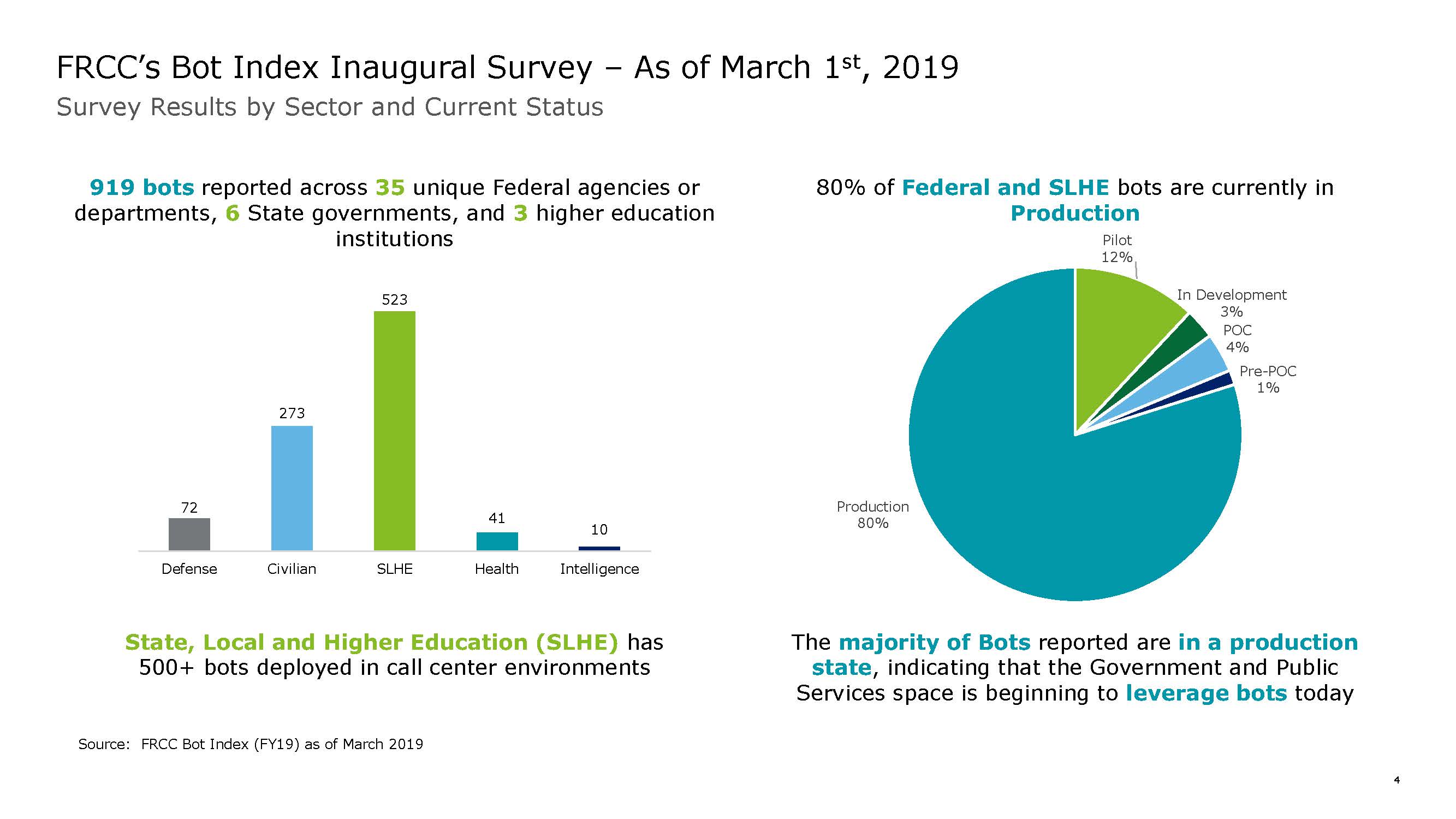 [Speaker Notes: Masked Client Names
Converted Vendor count to % instead of # and eliminated * caveat]
There are a wide variety of agencies and process functions able to take advantage of these new digital labor sources
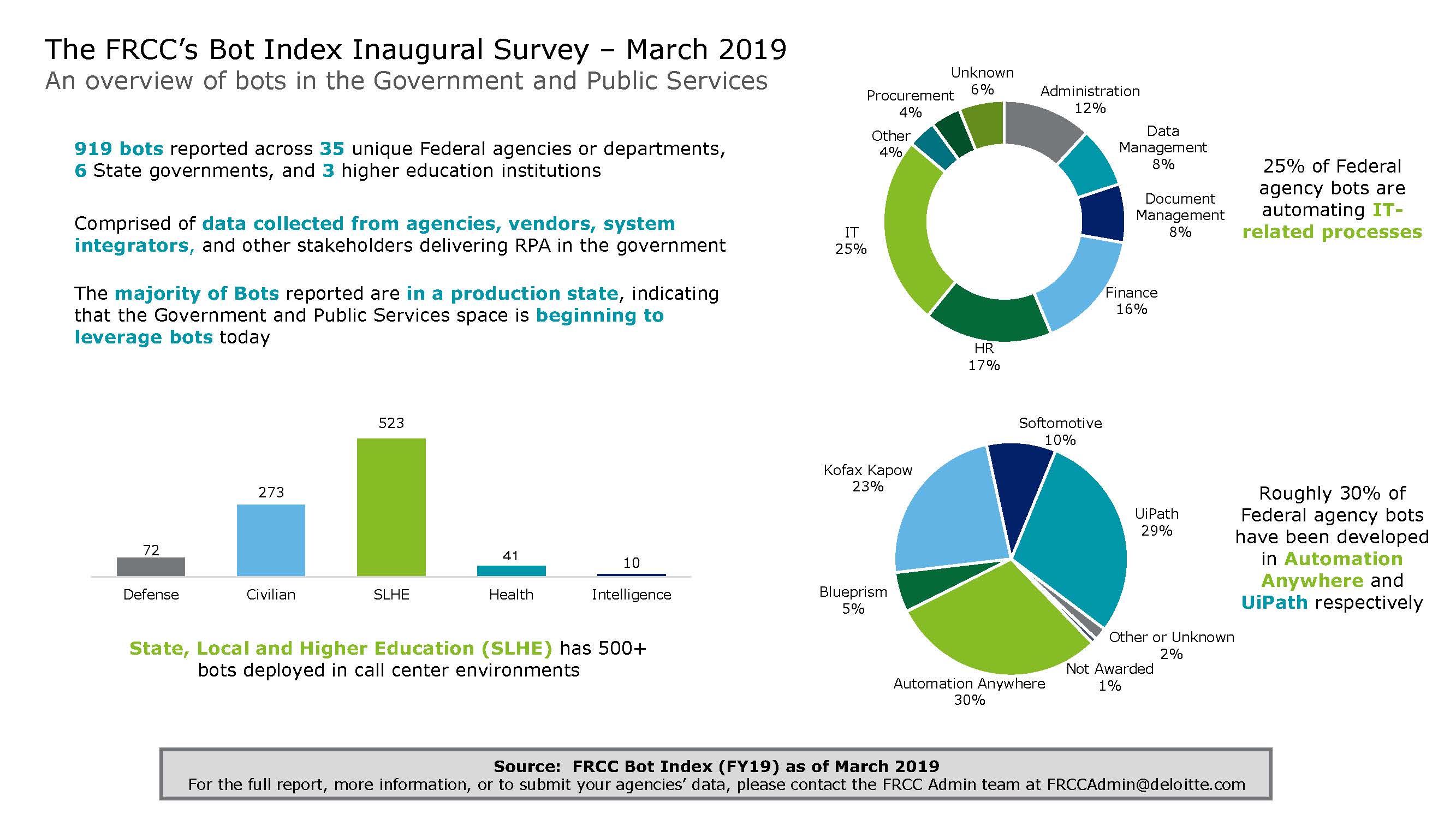 [Speaker Notes: Masked Client Names
Converted Vendor count to % instead of # and eliminated * caveat]
Lifecycle of a Bot Project
There are a wide variety of agencies and process functions able to take advantage of these new digital labor sources
Initiate
Design
Develop
Operate
Transfer
Test
Phases
Production Testing

Regression Testing

Implementation Plan
Project Work Plan

Automation Suitability

Process Metrics
Map Process

Future State Process 

Governance

Path to Scale

Process Design Documentation
Build Automation

Audit Logs

Test Cases

Documentation

Training Plan
Test Solution 

Troubleshoot Errors

Deploy Changes

Refine Business Case

Lessons Learned
Production Automation

Dashboard

O&M

Managed Service
Primary Tasks
Provide advice, guidance and technical evaluations
Stakeholder Engagement
[Speaker Notes: Masked Client Names
Converted Vendor count to % instead of # and eliminated * caveat]
Scaling Process Robotics
Introduction to Scaling Process Robotics
Many organizations that get started with bots often hit a wall when figuring out how to scale bots appropriately.
Demystifying Scaling.  The Facts.
The same level of effort required to standup your first 5-10 bots is not cost efficient for long-term scaling. 
The development of the automation is usually the easiest part of the overall process. The additional time needed for the first 5-10 bots is usually tied to extensive reviews, participation of too many stakeholders, and unnecessary documentation.
Formal documentation, review cycles, and people’s involvement should get easier over time.
Faster bot building and deployments will vary with process complexity – but speed should be the goal.
Scaling Bots
The following table discusses the differences between the initial bots your organization develops and what should be used when you truly begin to scale bots.
Scaling Roadmap Overview
Five key stages define minimum requirements and additional considerations for an organization as they progress through the scaling roadmap
0
1 - 5
5 - 10
10 - 20
20 - 50
50+
Scale Across the Enterprise
Managed Capability
Engage
Pilot
Preparing to Scale
# of automations*
Identify stakeholders
RPA 101
Roadmap
Technology assessment
Engage IT
Assess and select process(es)
RPA Software
Develop bot(s)
Initial O&M plan for bot(s)
“Enterprise” Solution 
RPA Governance
Engage Security and Review Boards 
Standard process
Development Approach
Training plan
Finalize hosting 
Abridged process documents
Contracts for surge staff 
Deploy O&M plan
Workforce Transformation
“Enterprise” Approach
Marketing/communications
Lessons learned
Track metrics
Introduce new technologies
[Organization] Progress
*The bot range scale is used for reference and may not directly reflect the number of automations deployed.
[Speaker Notes: Insert organization name above the star; align the star with the associated progress made at the organization. Show slides for each roadmap category based on the organization’s progress

Potentially add technical set up to the pilot phase and getting more technical feedback, potentially take the the “attended piece”]
What should we do next?
Confirm, strengthen, and then transition to scale
As lessons are learned from the first five-to-ten bots, the process for deploying automation within the organization should get easier and more routine
[Speaker Notes: We don’t want to overcook this but we want to give them an idea of where they are in the journey

Everything you’ve learned about RPA  you have to change that thinking to get to scale (PDDs have to get simpler, processes need to be streamlined) are you really ready to scale.

So potentially have a two column table (Full PDD  steamlined PDD). Potentially could have a word cloud at the end with the big points]
What should you do… now!
And don’t forget…
Focus on customers, especially the user experience
Don’t over-promise
Show, don’t tell
Reassure your people
[Speaker Notes: We don’t want to overcook this but we want to give them an idea of where they are in the journey

Everything you’ve learned about RPA  you have to change that thinking to get to scale (PDDs have to get simpler, processes need to be streamlined) are you really ready to scale.

So potentially have a two column table (Full PDD  steamlined PDD). Potentially could have a word cloud at the end with the big points]